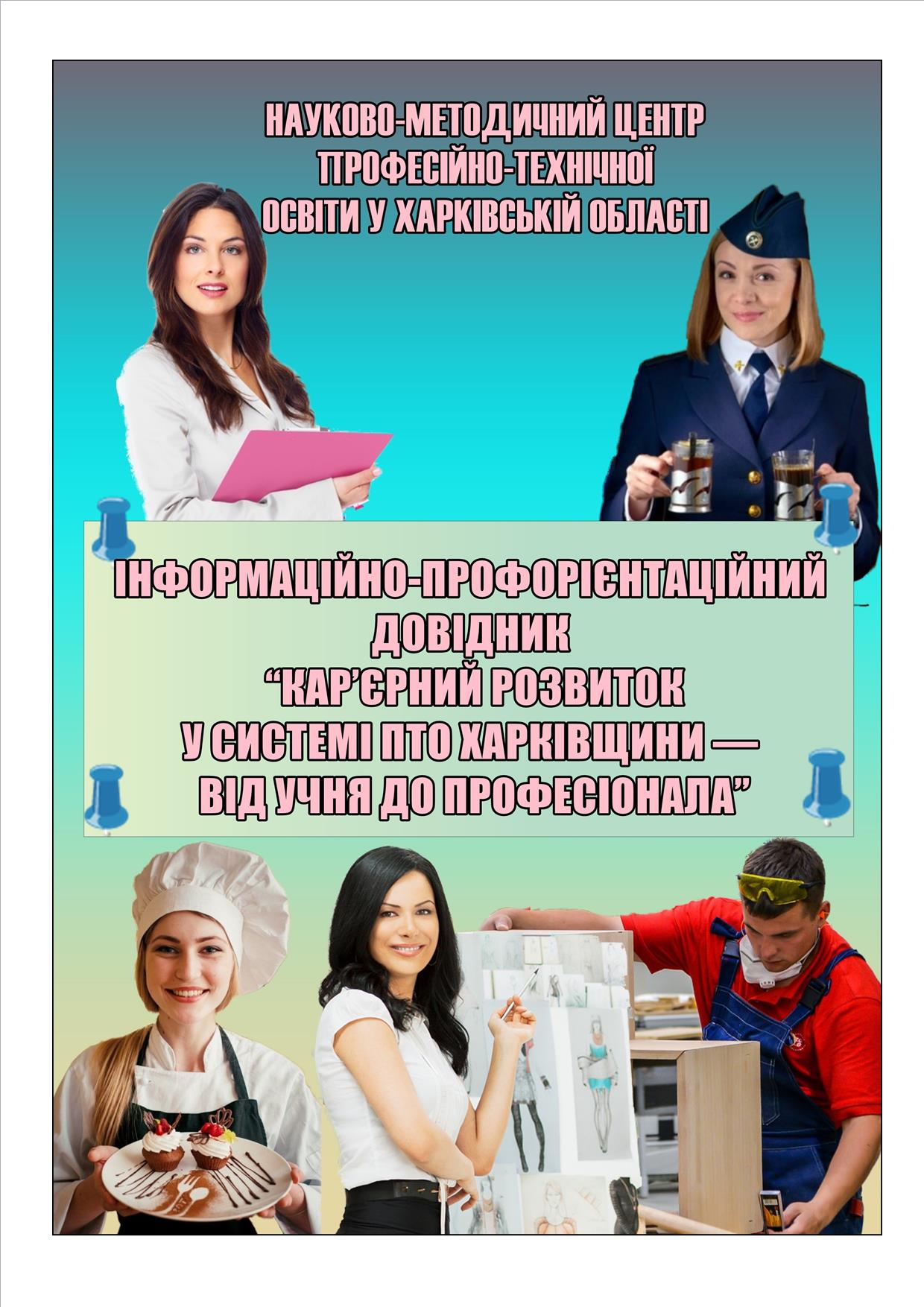 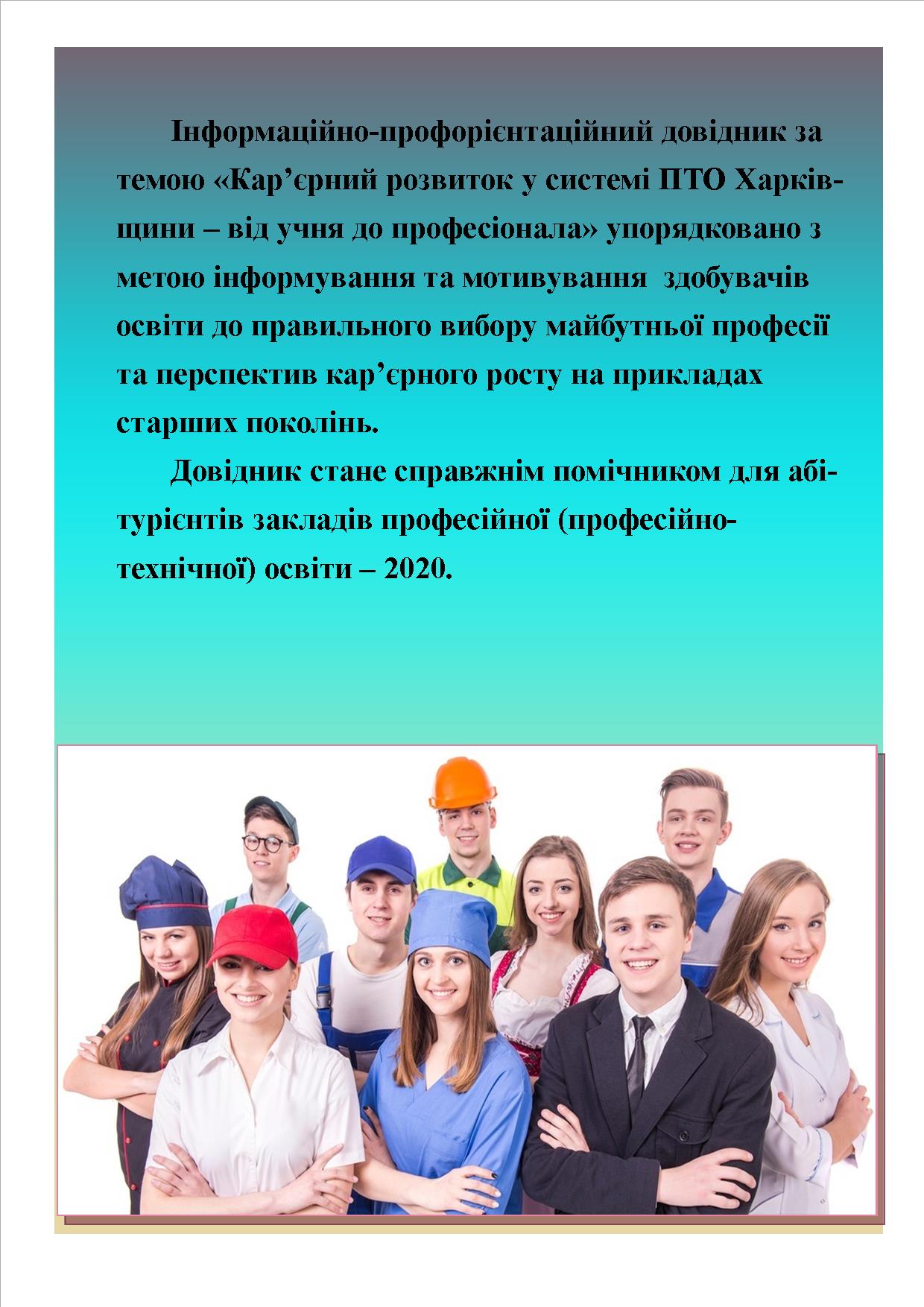 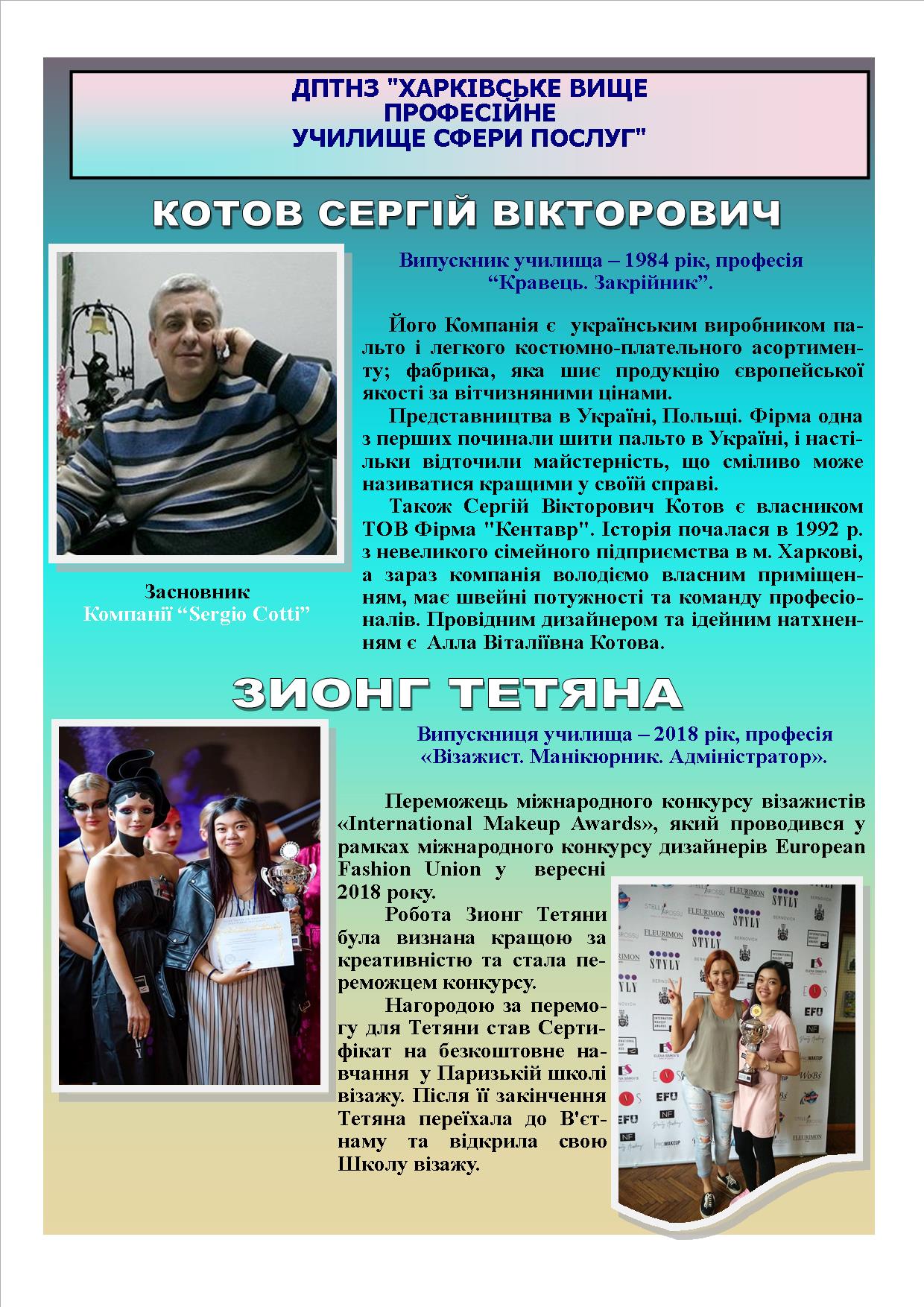 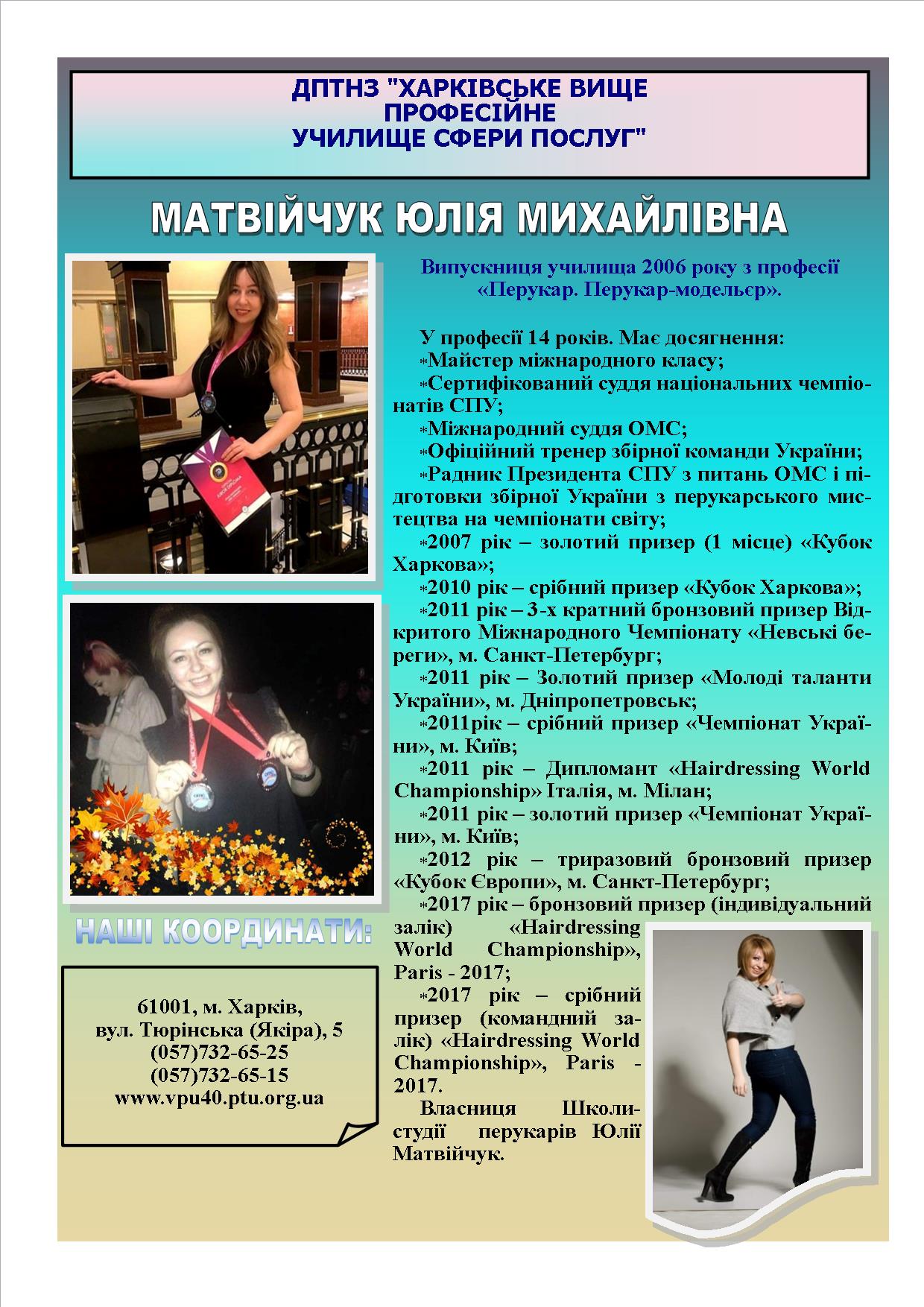 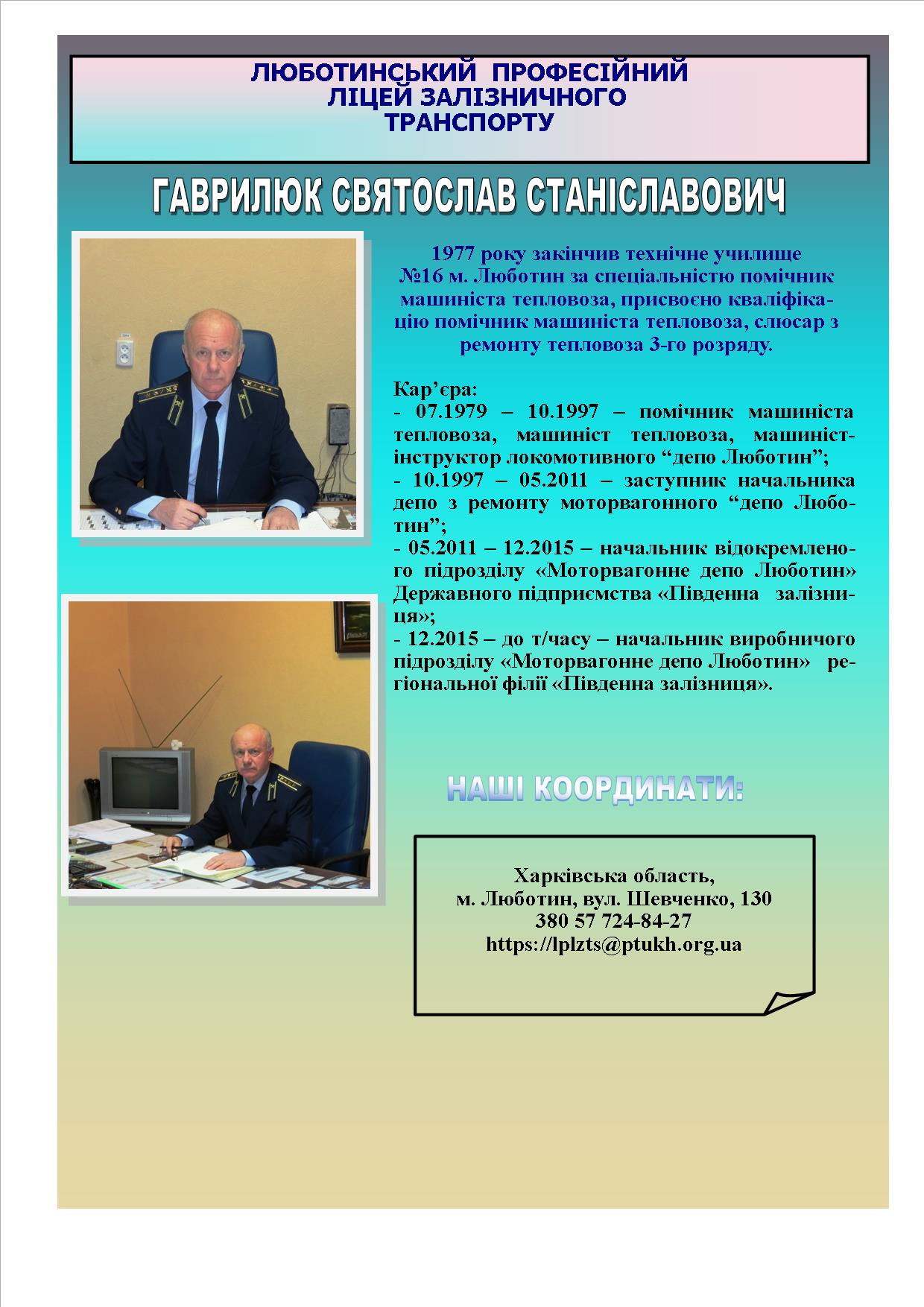 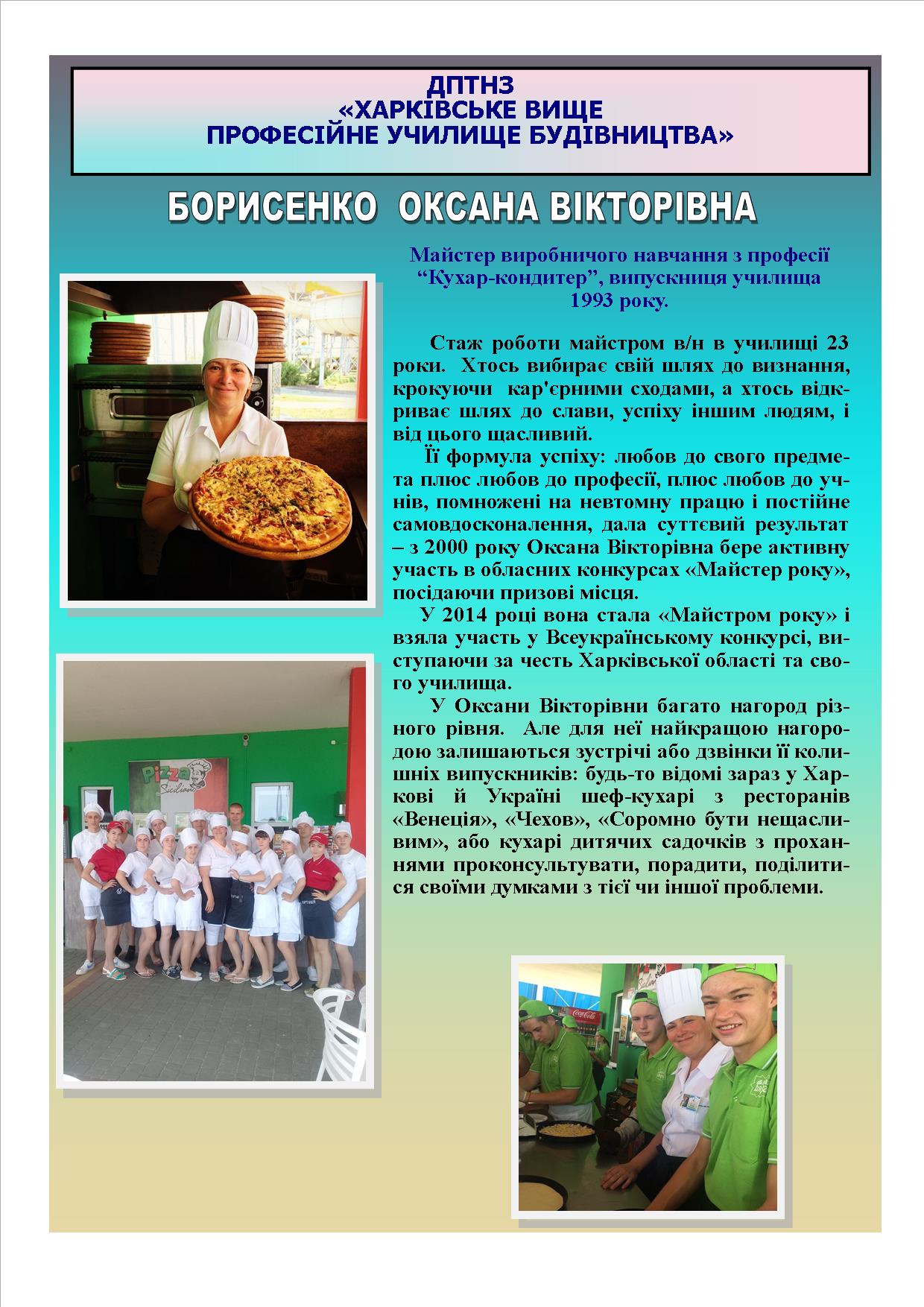 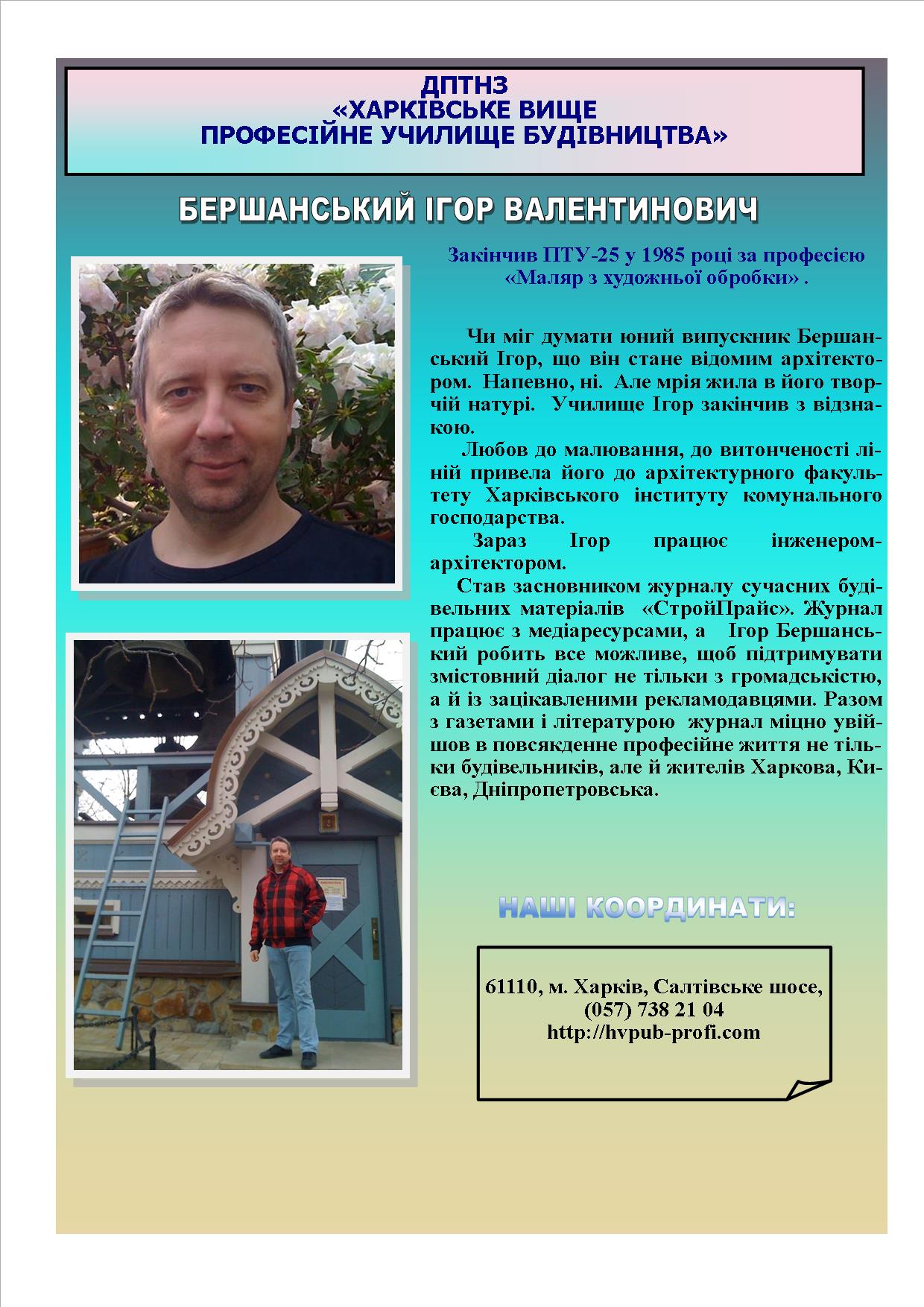 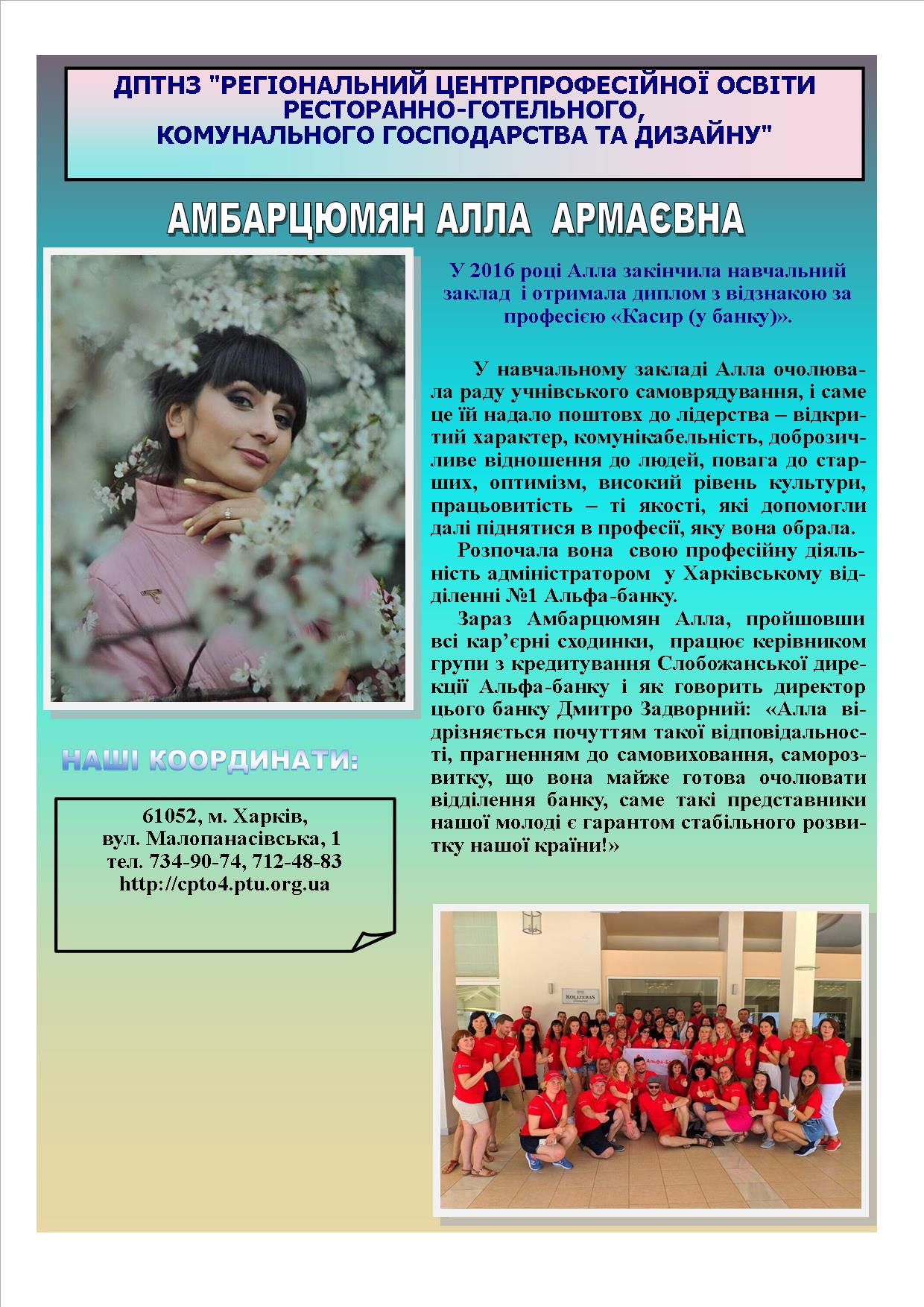 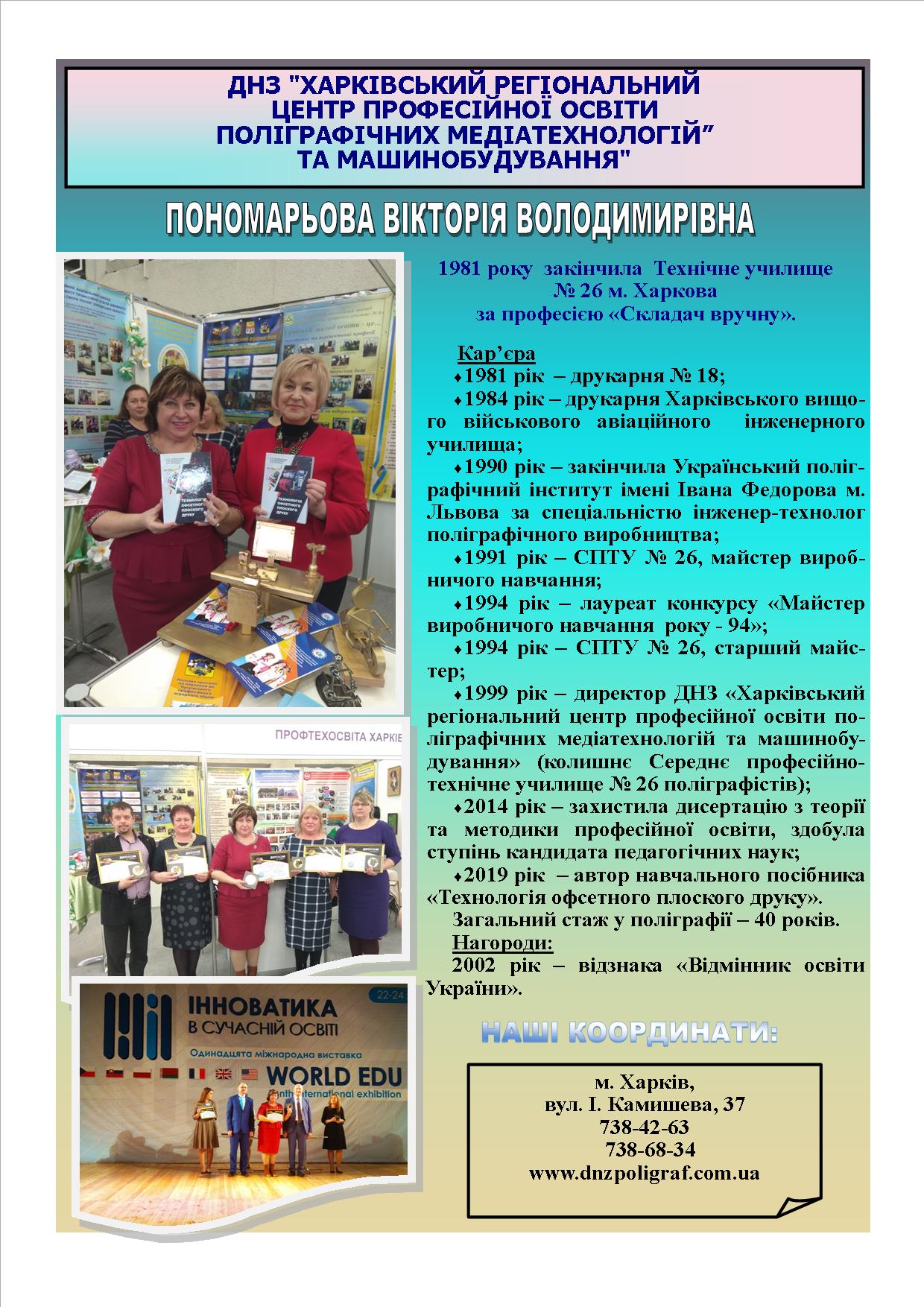 Підготували довідник:
Методисти 
НАУКОВО-МЕТОДИЧНОГО ЦЕНТР У ПРОФЕСІЙНО-ТЕХНІЧНОЇ ОСВІТИ У ХАРКІВСЬКІЙ ОБЛАСТІ
О.В.БРОНСКОВА
О.В.МАРИНКА-СИРОМЯТНІКОВА